Wairau Hospital
Wairau Hospital
Wairau Hospital Webinair
Presenters:

Dr Ashton Blake-Barlow, PGY1 House Officer
Dr Eric Munro, PGY1 House Officer
Loretta Matheson, RMO Team Lead
About Wairau Hospital
Wairau Hospital is a 65 bed hospital and is the base hospital for the region servicing a population of approximately 50,000 people
Wairau is easily accessible to Kaikoura, Picton, Wellington, Nelson and Christchurch.
Recruitment Process
Mandatory Letter
Interviews are available throughout the year leading up to the DHB advising of their selection
Consideration of ACE scoring, CV, references
Have an interest/connection to area
Be able to be part of a small team and help each other out
Positions Available in PGY1 Year
5 PGY1 positions available.
Can take further PGY1’s throughout the year.  Late starts negotiable.
Runs available:  General Medicine (3), AT&R/Ophthalmology/Gen Med, General Surgery/ENT, General Surgery/Urology, Orthopaedics, Relief in 3rd/4th Quarters.
Positions Available in PGY2 Year
All of available PGY1 runs plus:
Community – Hospice, Urgent Care or GP
Emergency/Anaesthetics
O&G/Paediatrics
General Relief
The Best things about the Hospital
No Registrars
Great support from Consultants
Huge potential for growing independence
Small friendly team
Many opportunities to practice procedures/assist in theatre. 
Fabulous province - Lifestyle
The average week
Generally get away at 4 most days
Approx. 1 long day per week and one weekend in 4.
Protected Teaching on Wednesday and Thursday.
Approximately 5 nights a quarter you can volunteer to be on back up- paid on call and if called in paid for a minimum 4 hours
Wairau Hospital PGY1 Video
PGY1 Video
Orientation Week
4 days orientation
Generally 1st day with Nelson PGY1 intake – district wide information
Further 3 days include a day shadowing on the wards, CORE course one day and valuable time with depts for e.g. Pharmacy, Radiology.
Working at Wairau
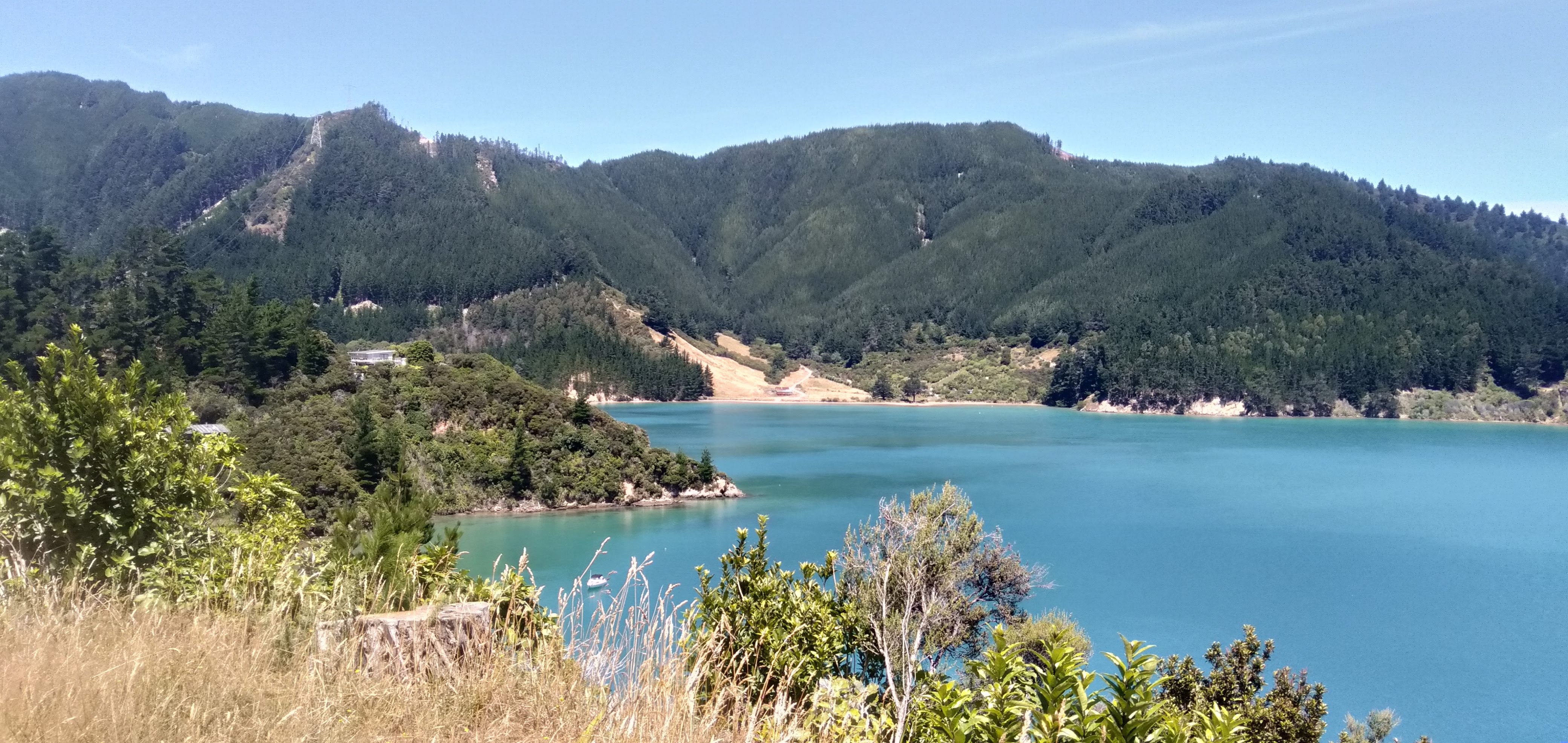 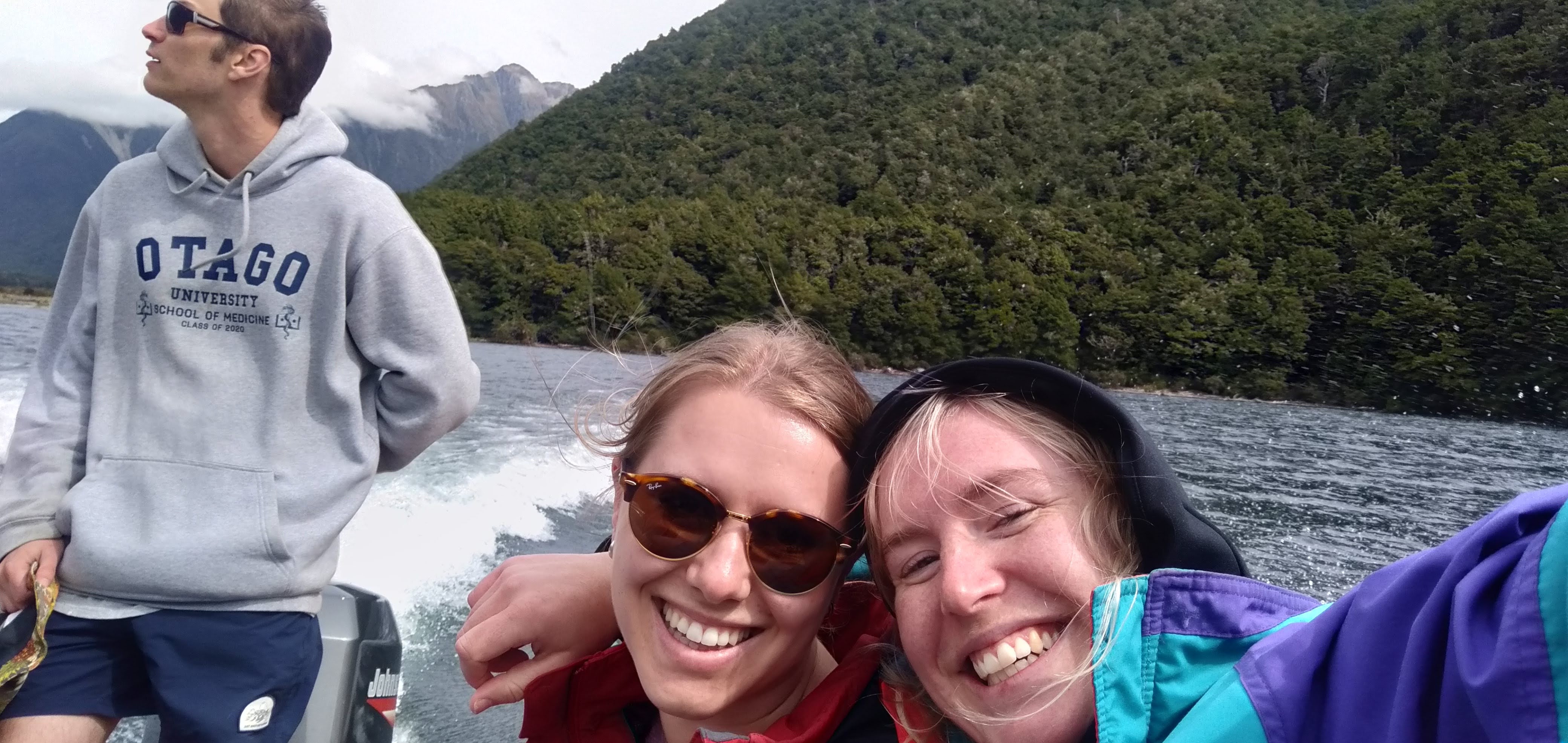 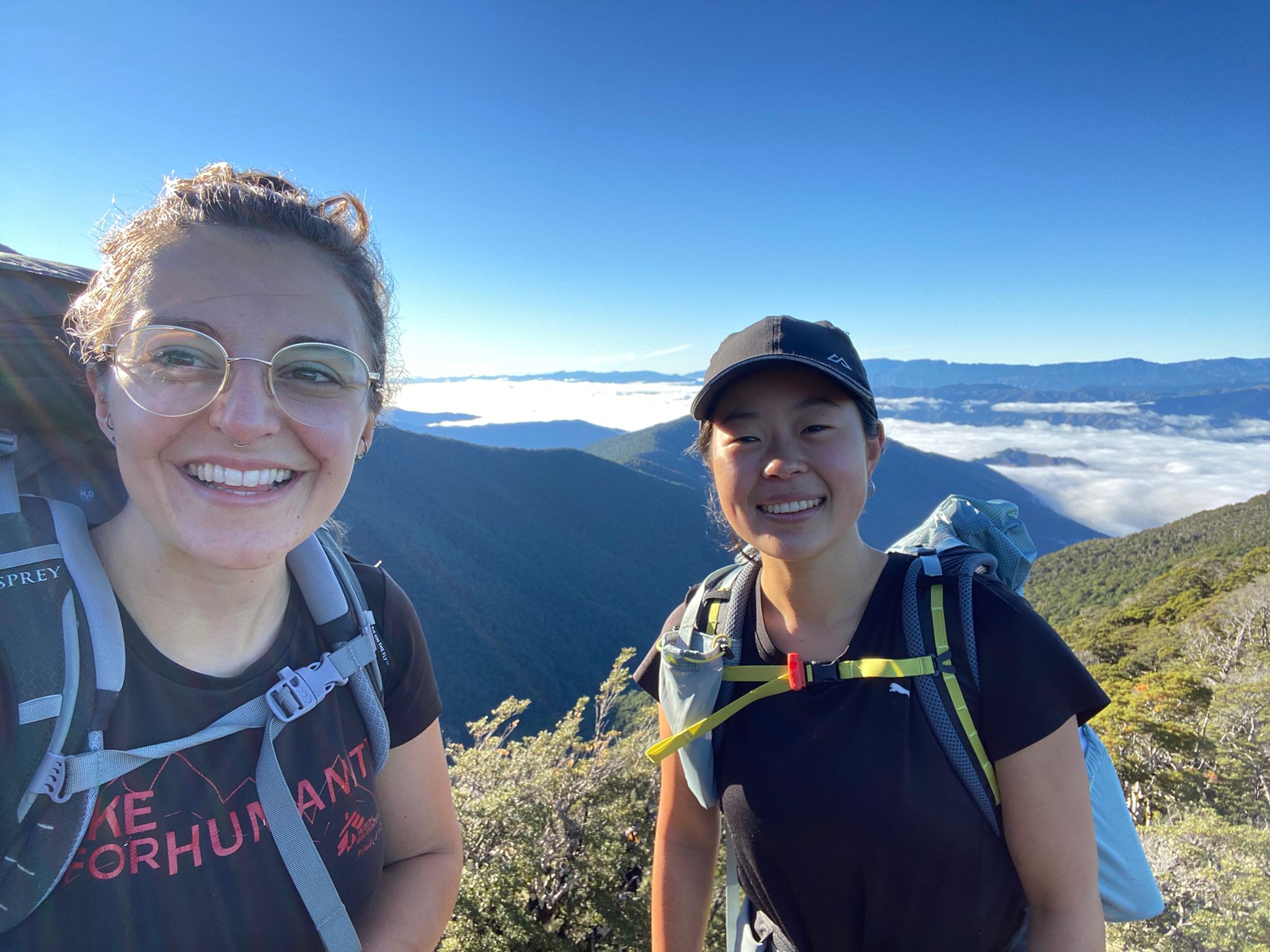 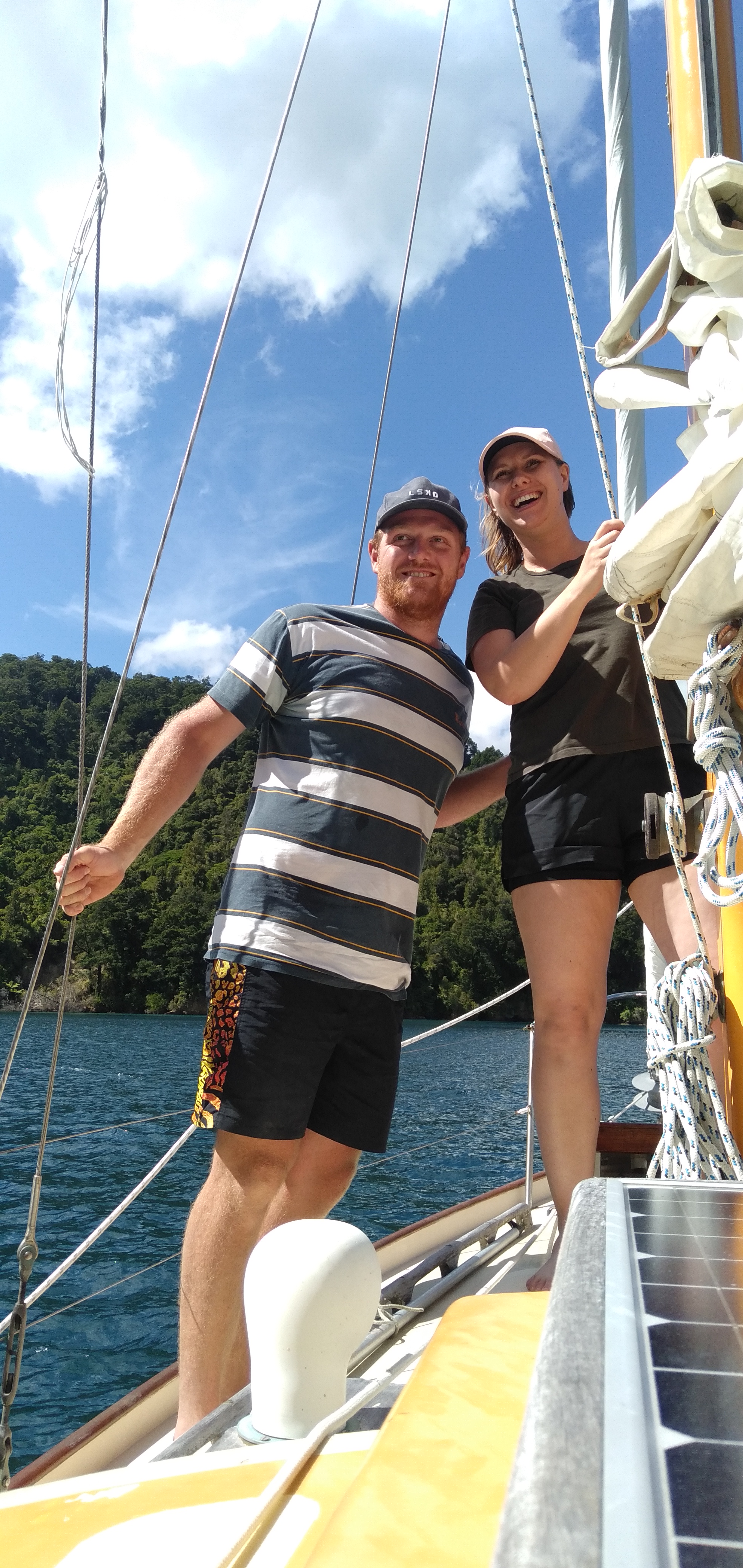 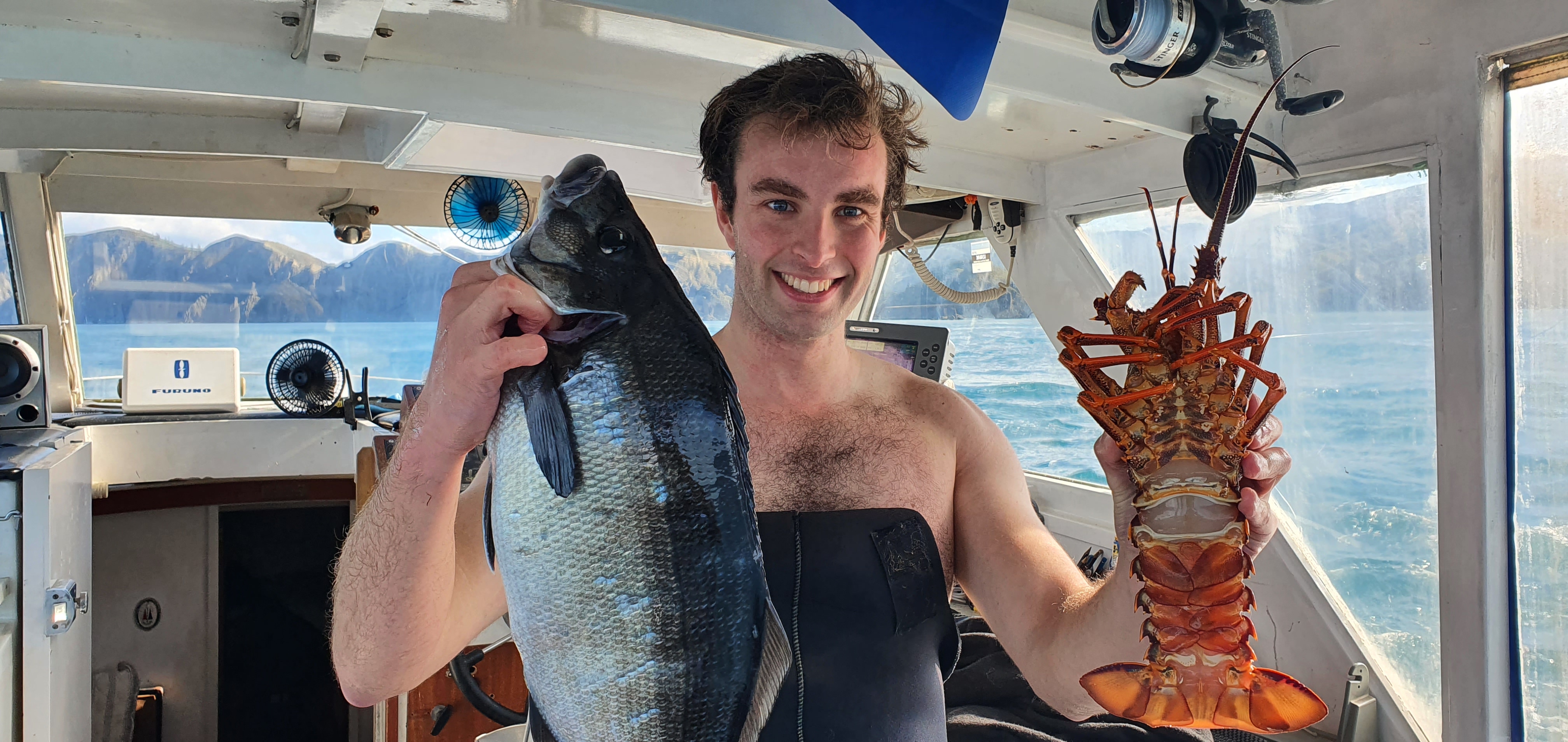 Come join us
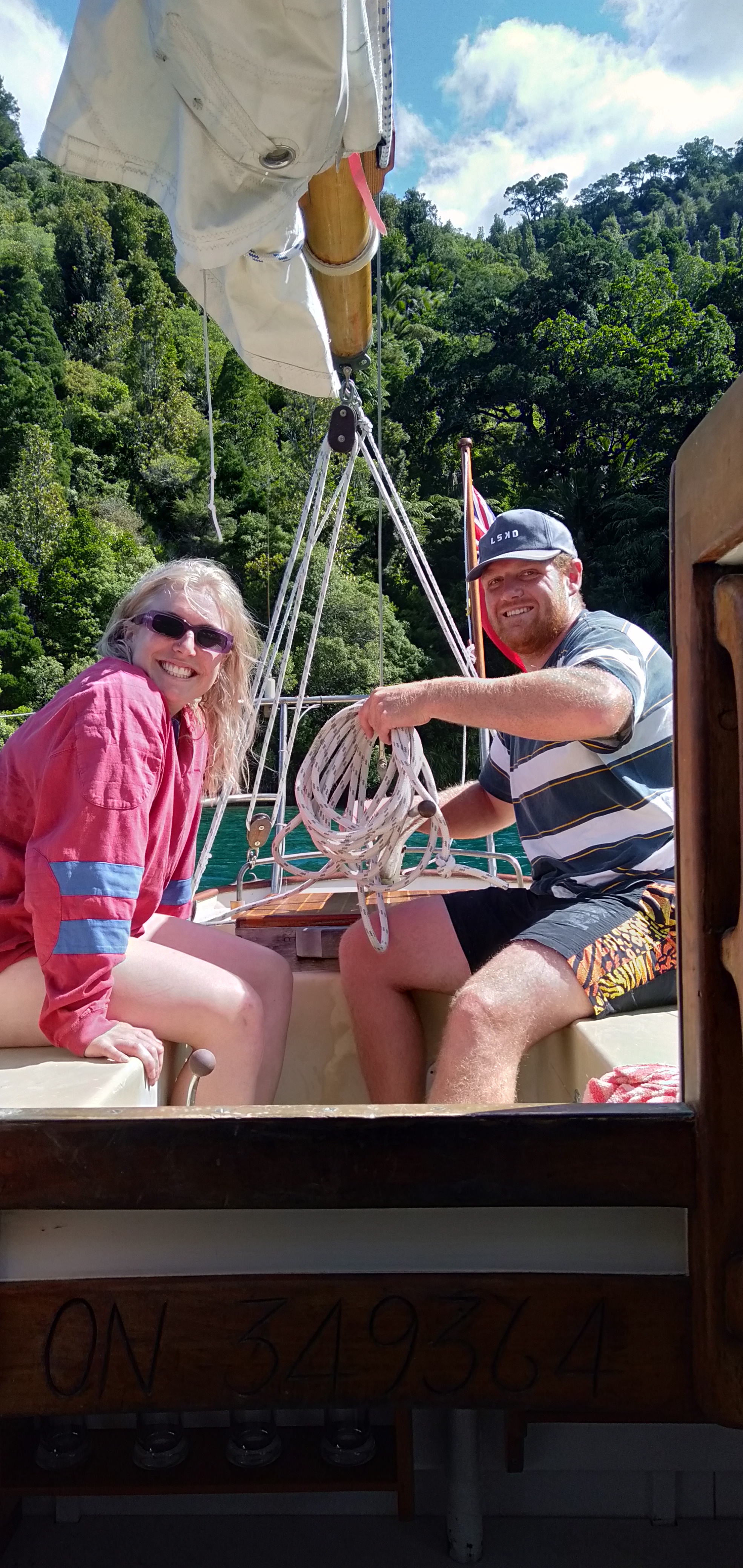 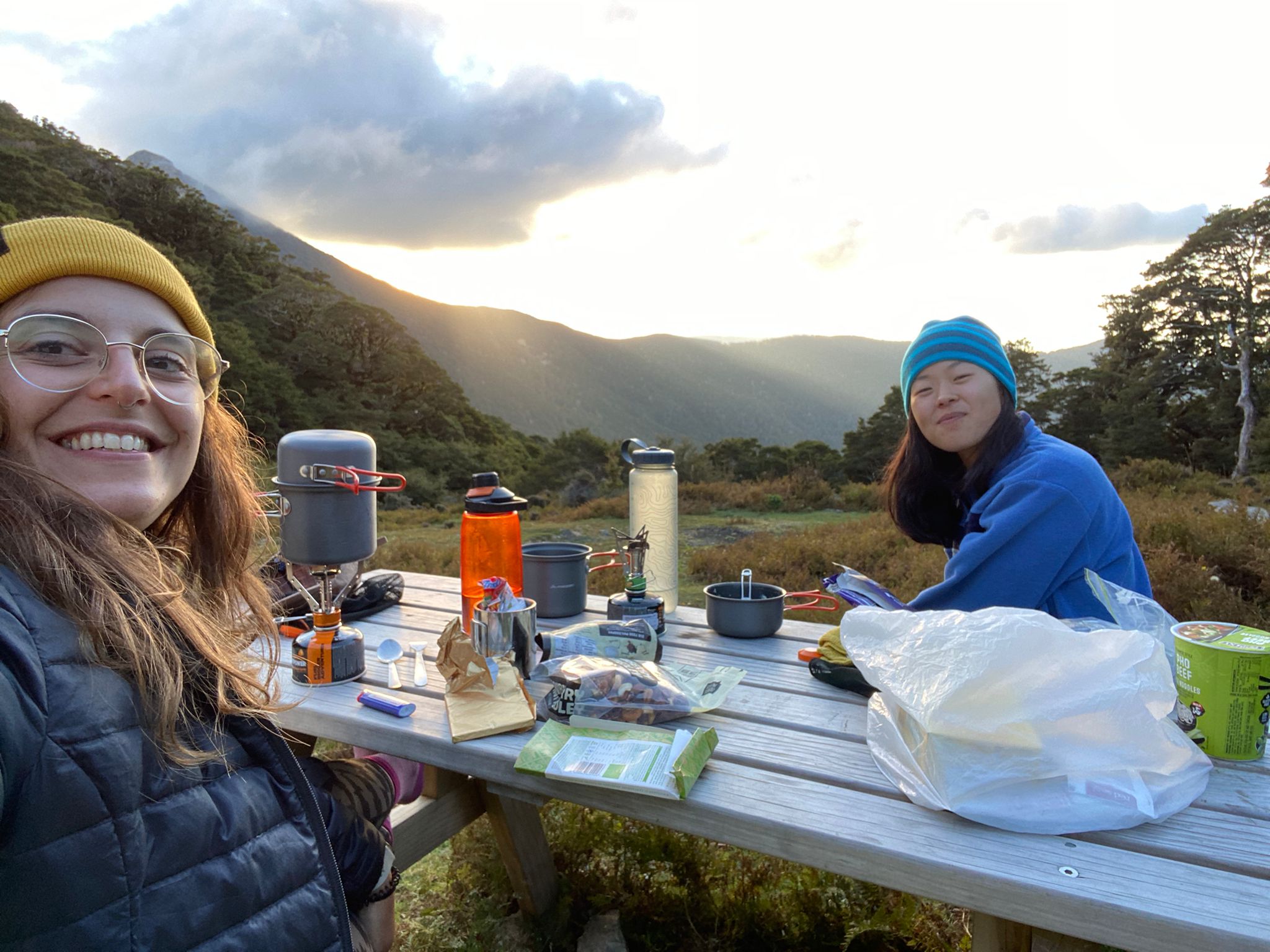 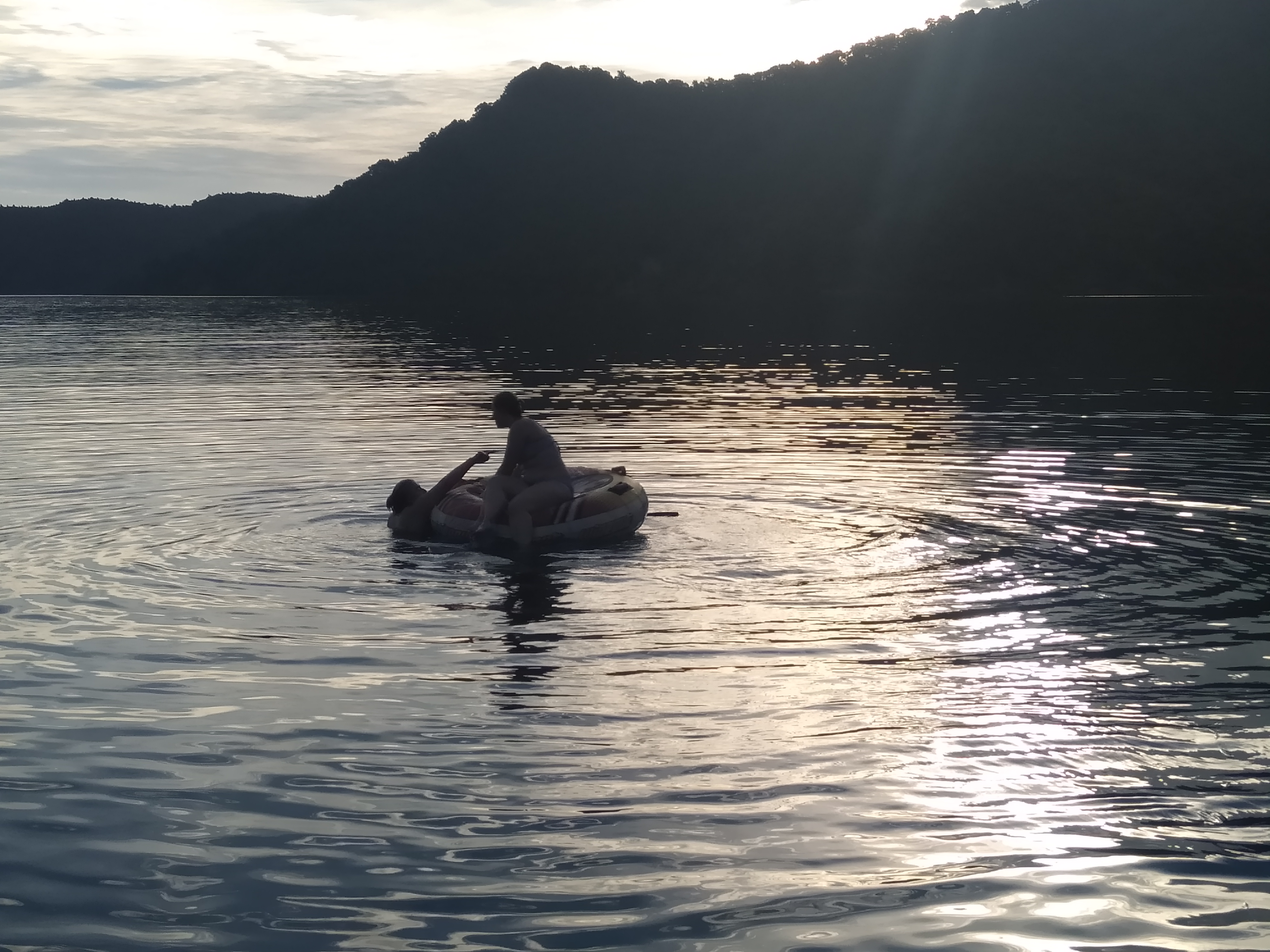 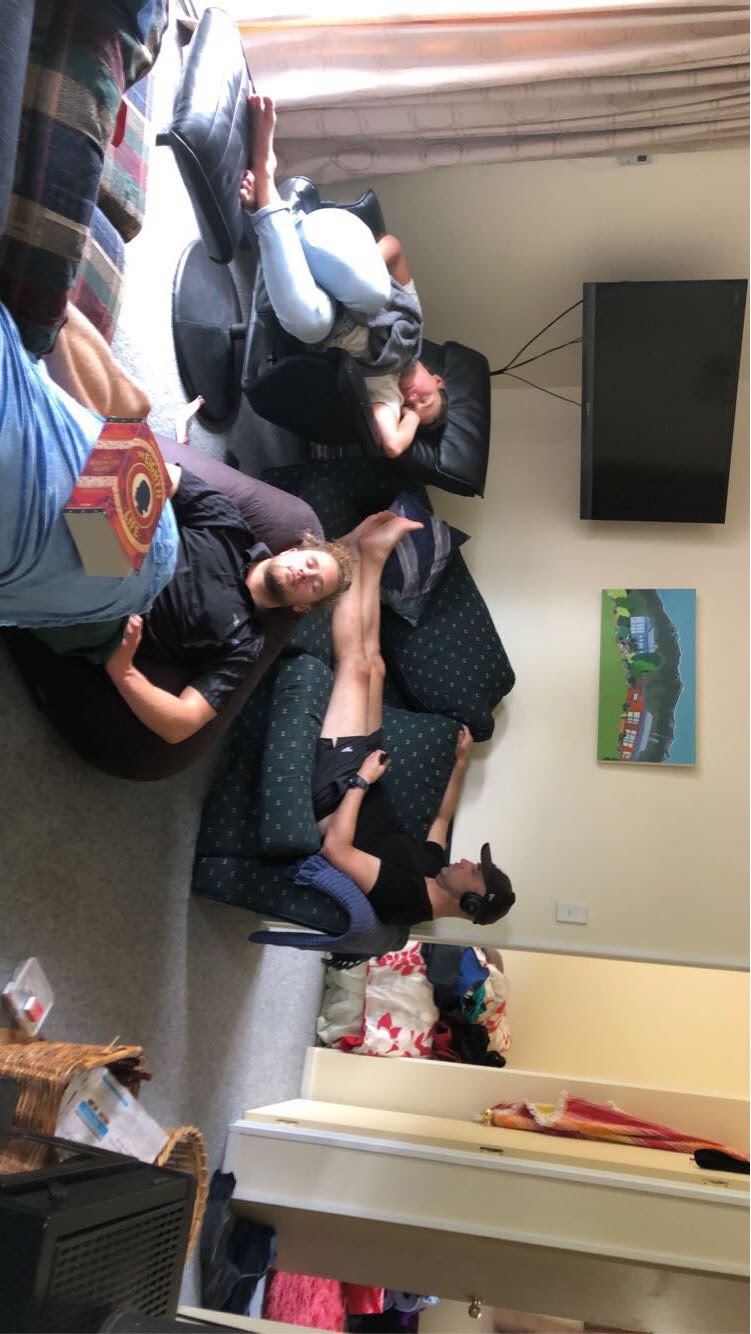 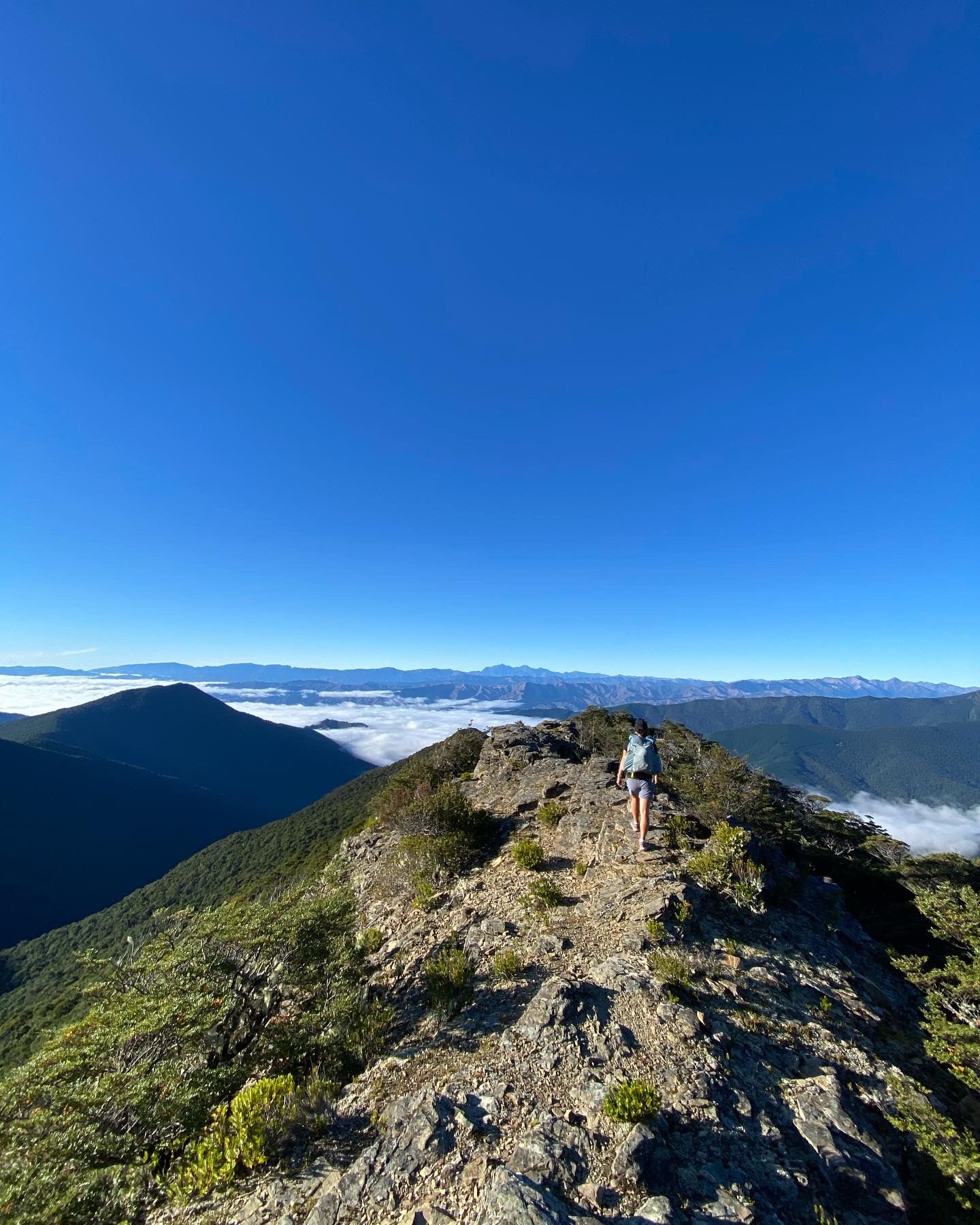 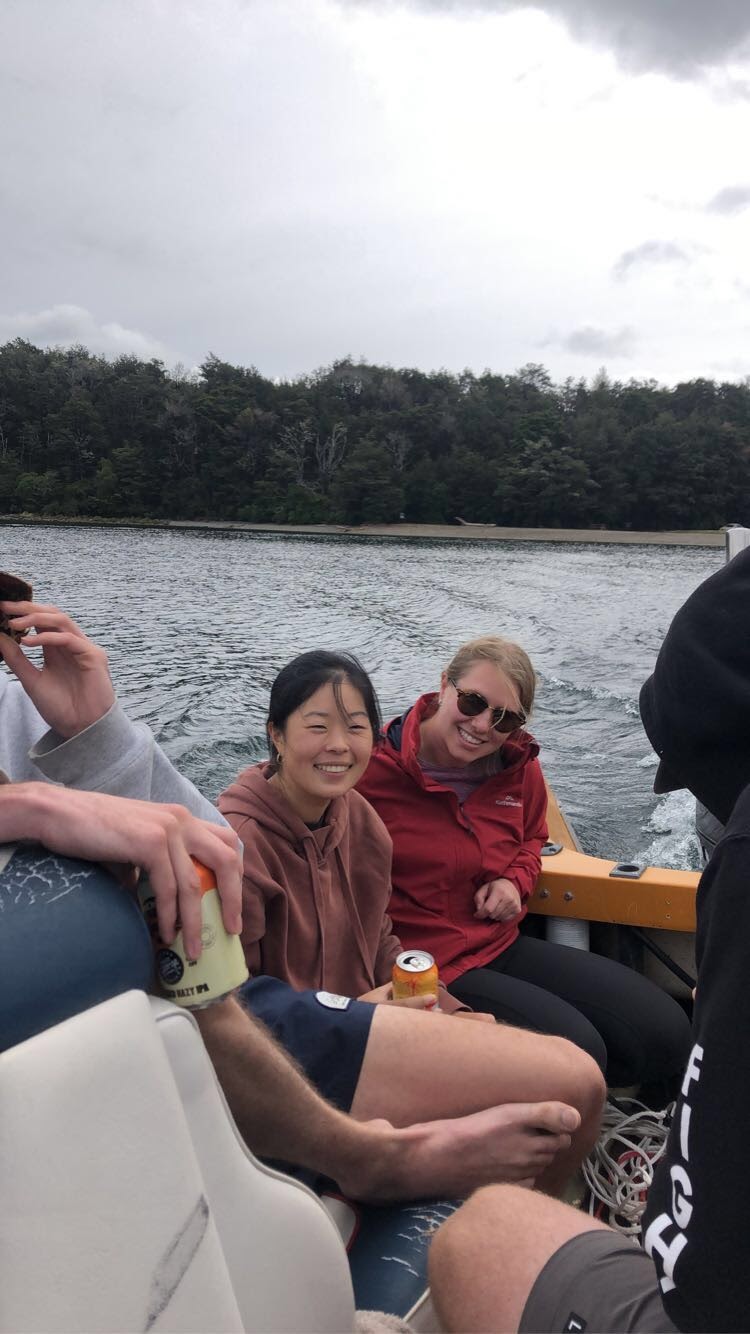